Нравственно - патриотическое воспитание детей дошкольного возраста средствами физической культуры
Выполнила: воспитатель I кв. категории  Бабкина Н.Г.
МДОАУ «ЦРР – д/с № 113» г. Орска
Патриотизм (в переводе с греческого) означает соотечественник, Родина, отечество
Воспитание патриотических чувств одно из важнейших направлений современного дошкольного образования.
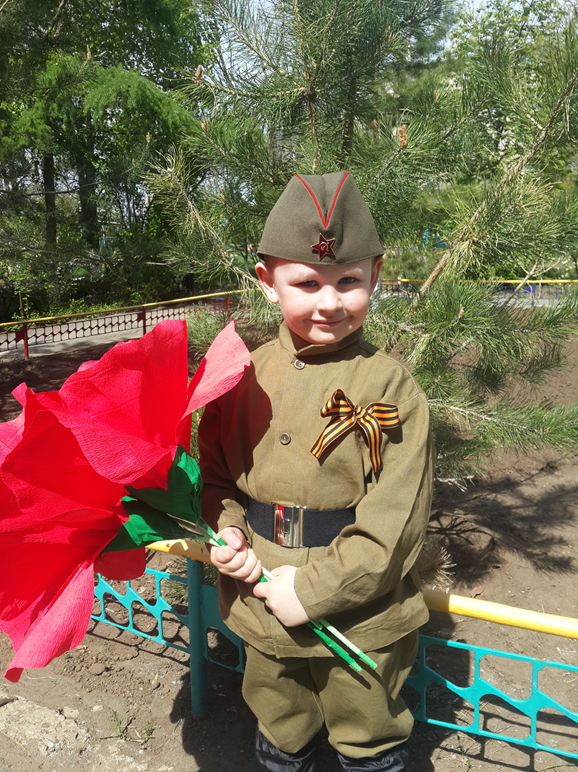 Патриотическое воспитание дошкольников по ФГОС подразумевает воспитание физически здоровой личности и в решении этой задачи большое значение имеет предмет
«физическая культура»
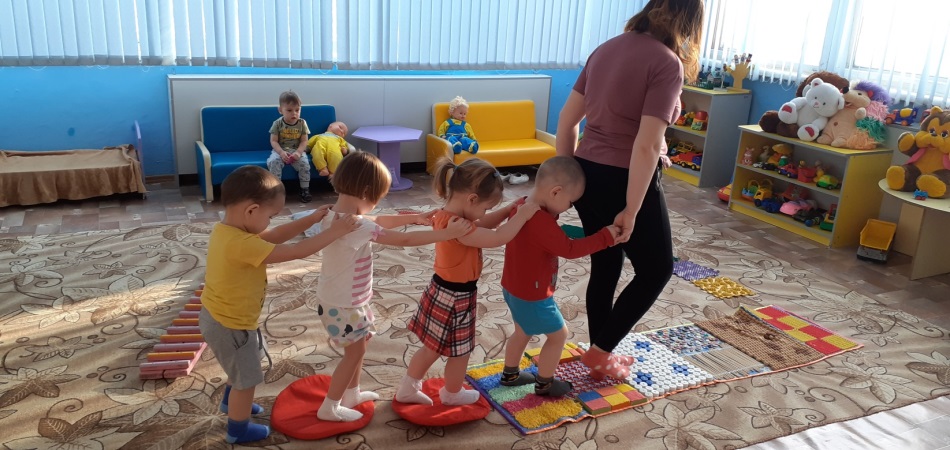 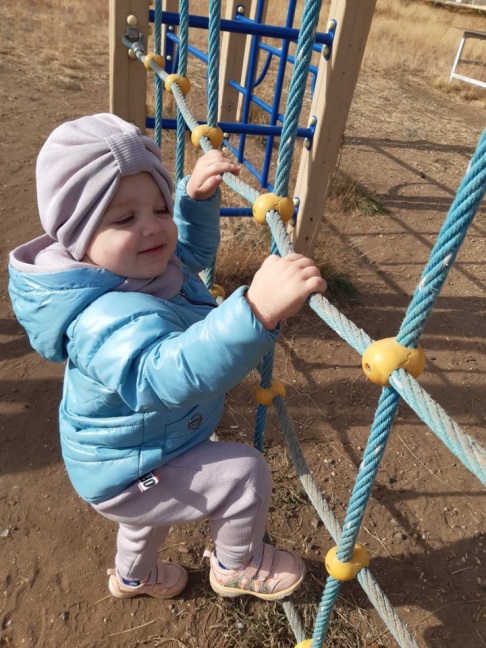 Цель: привить любовь к Отечеству, гордость за его культуру.Задачи:
Формирование физических качеств, двигательных навыков и умений тесно связано с воспитанием патриотизма, нравственно волевых черт личности.
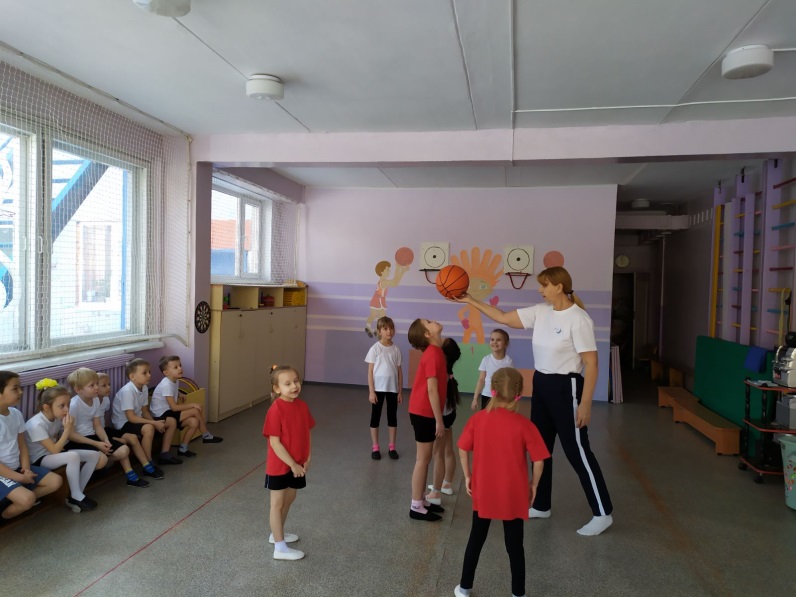 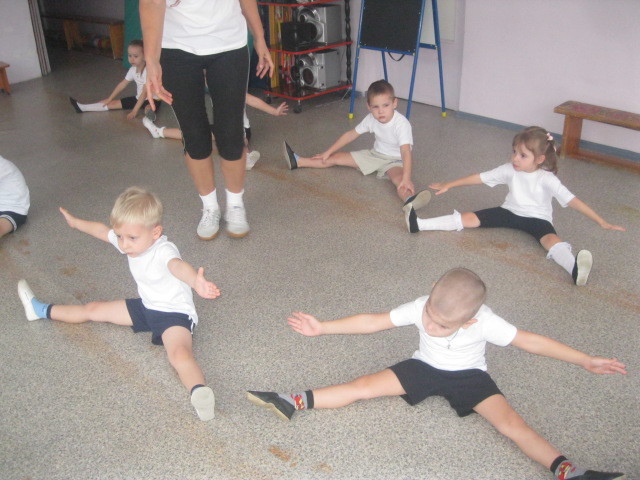 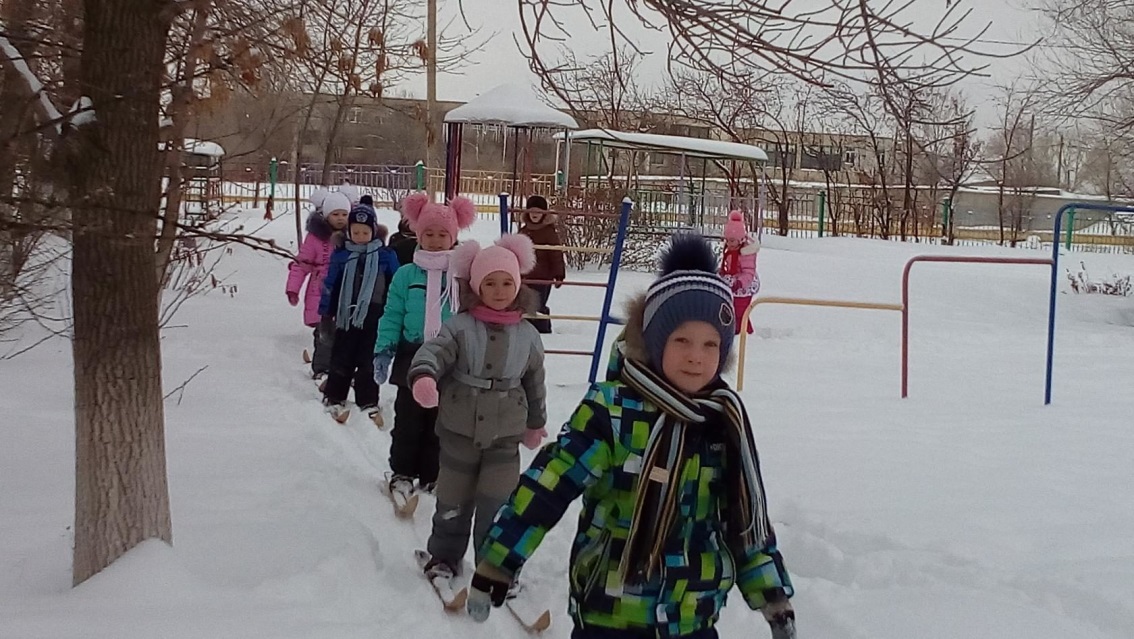 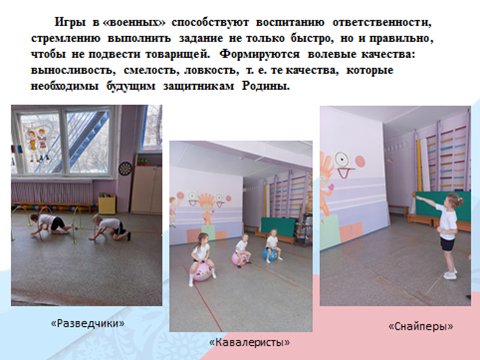 Спортивные праздники и развлечения особенно эффективны в нравственно-патриотическом воспитании дошкольника.
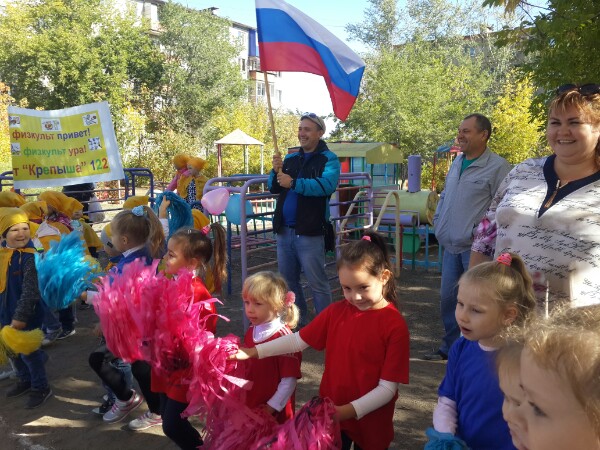 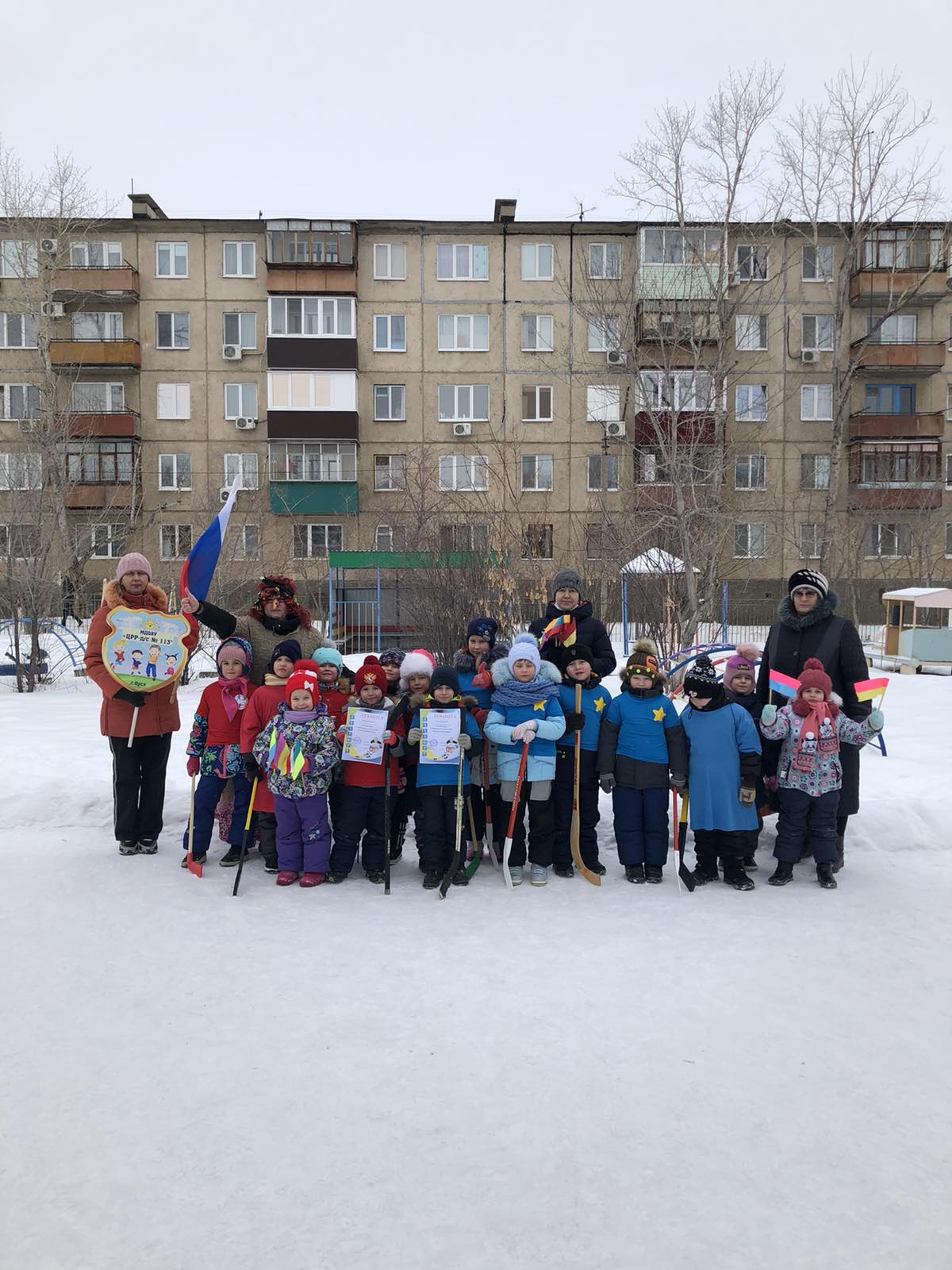 «Футбол»
«Мини-хоккей»
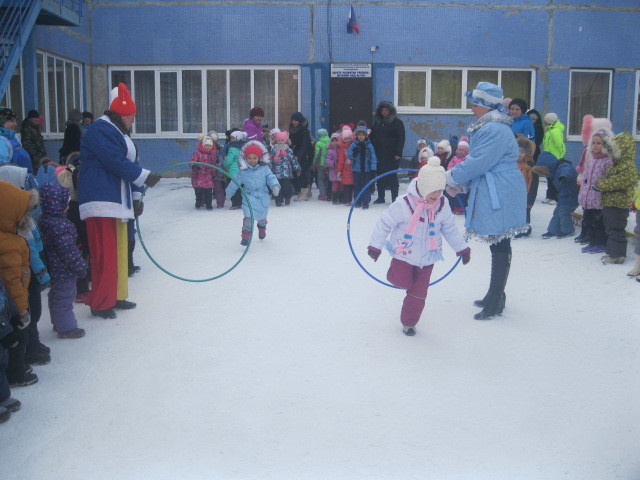 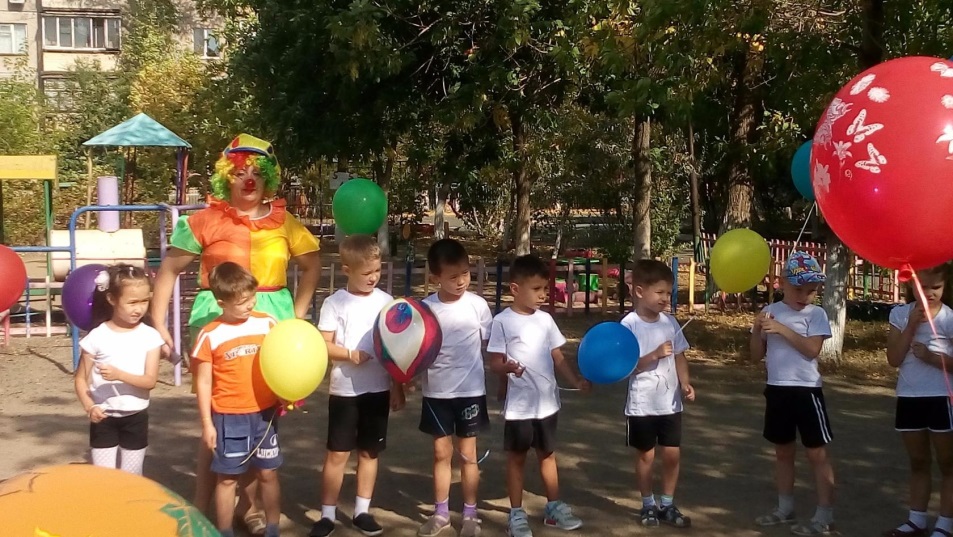 «День защиты ребенка»
«Масленица»
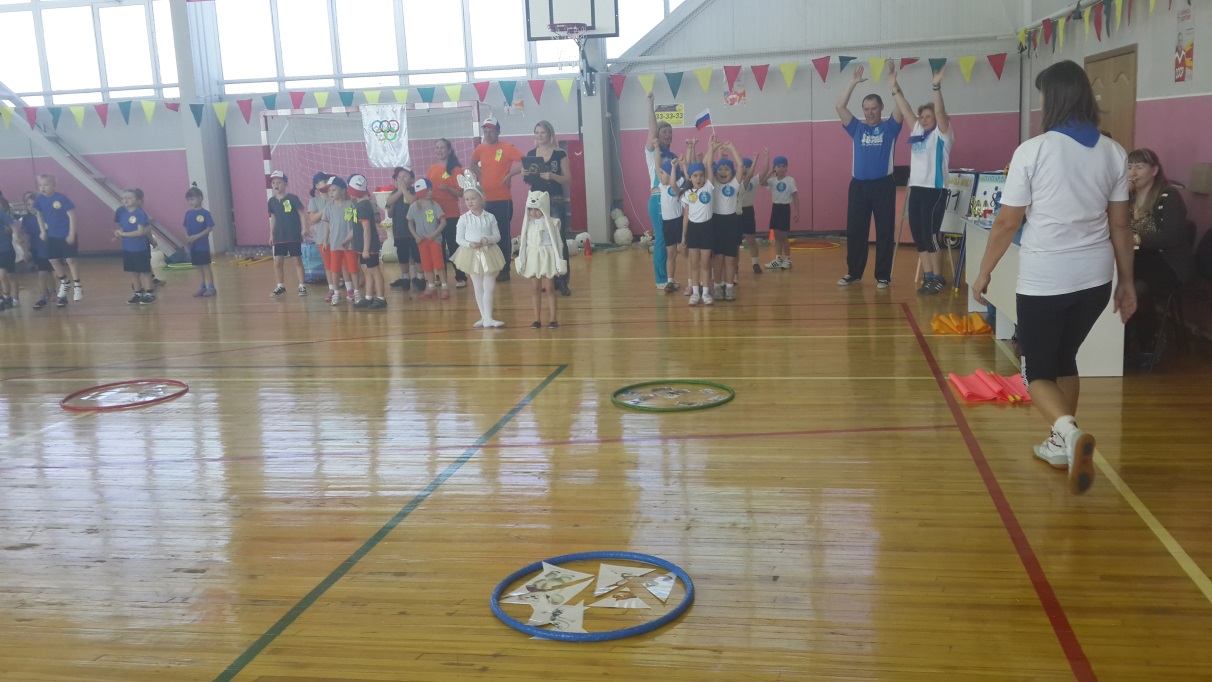 «Папа, мама, я»
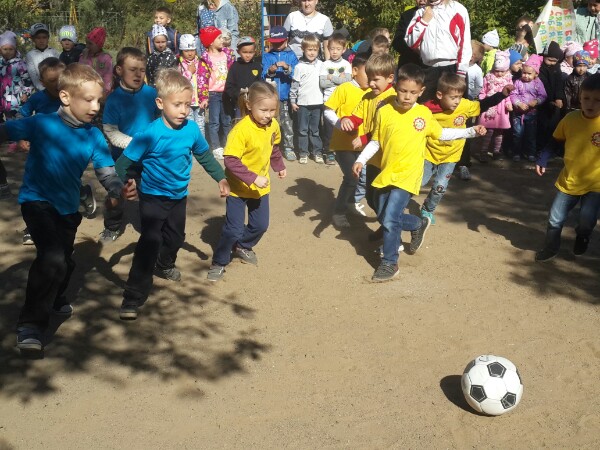 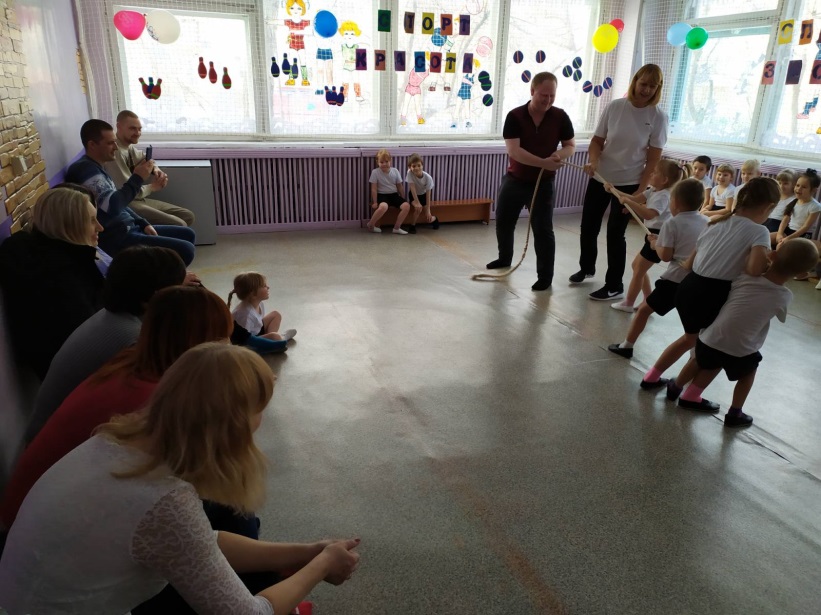 «Папа может…»
«Мини-футбол»
Чувство любви к Родине у ребенка зарождается в семье.
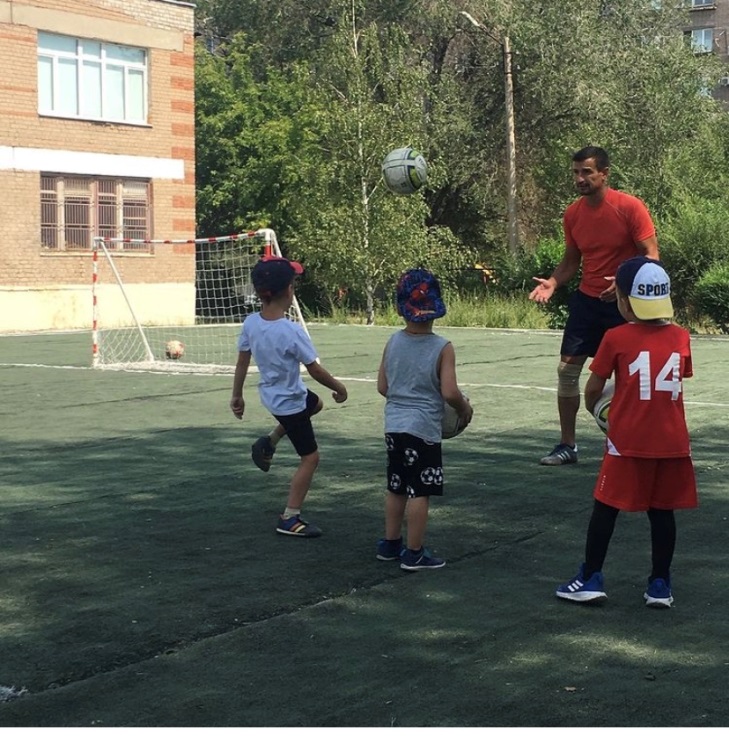 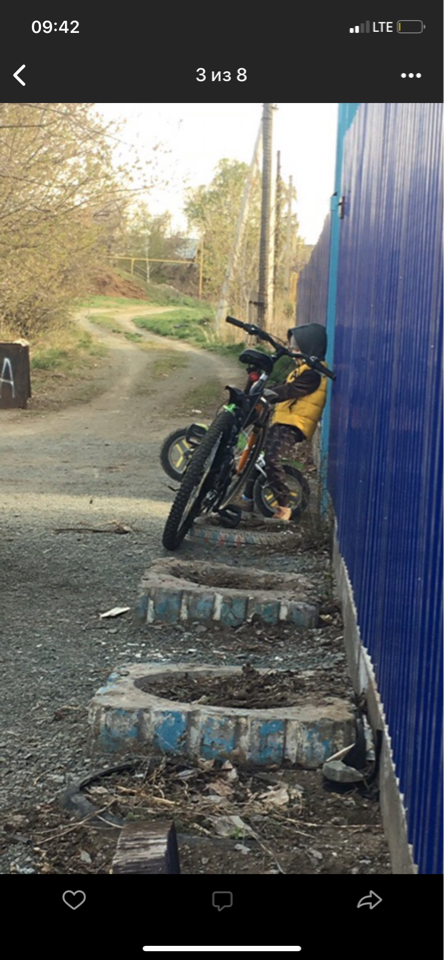 Физкультурные сюжетные и подвижные игры являются одной из эффективных форм работы, которые способствуют формированию таких нравственных качеств как патриотизм.
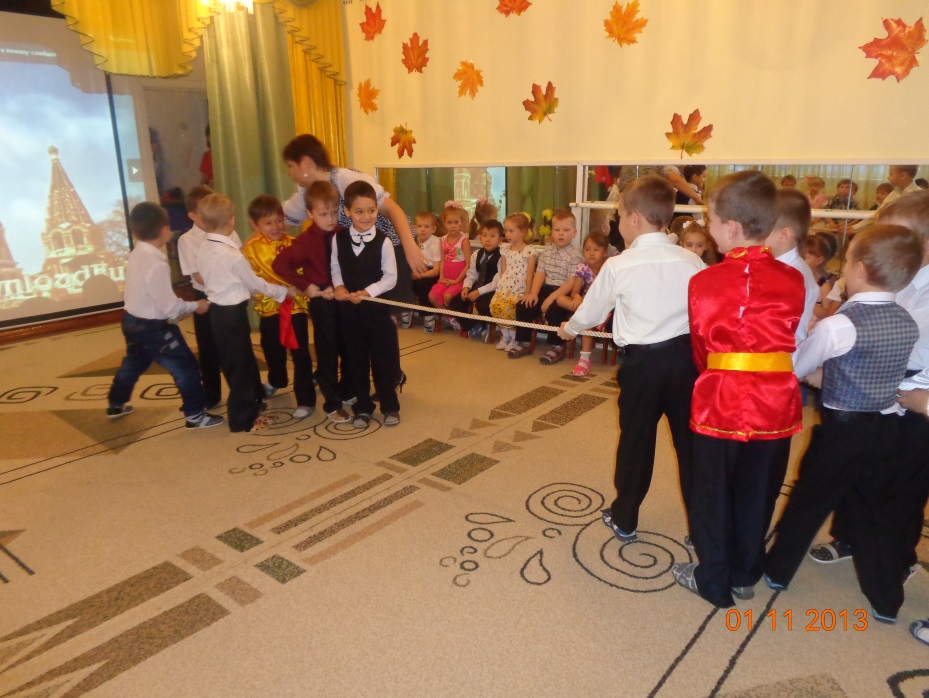 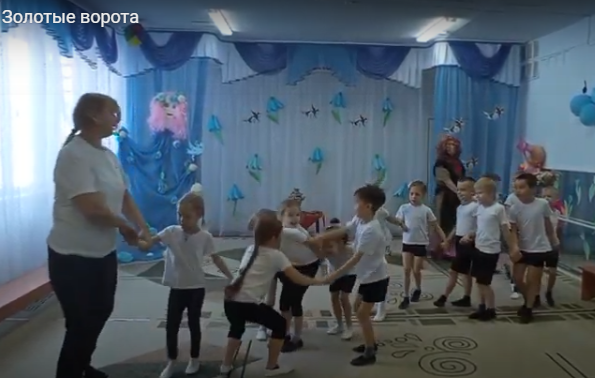 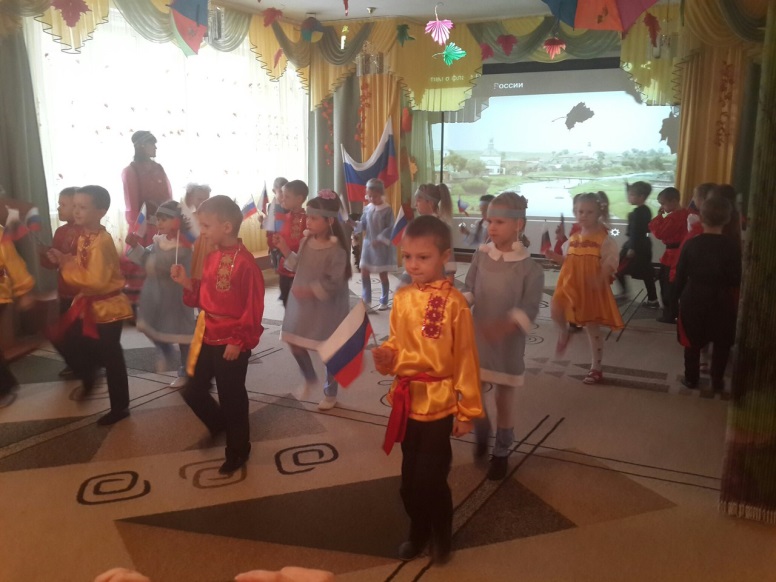 Подвижная игра является одним из эффективных средств формирования патриотизма.
Русская народная подвижная игра является одним из неотъемлемых компонентов воспитания нравственно-патриотического воспитания, знакомит ребенка с историей народа, его трудовой деятельностью, бытом, обычаями, традициями
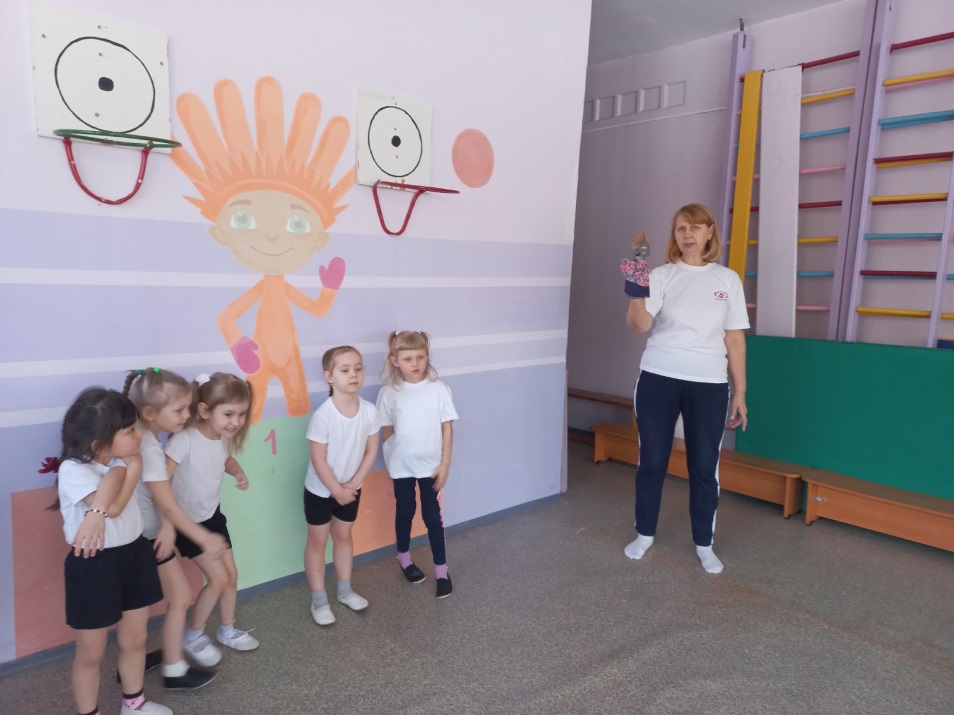 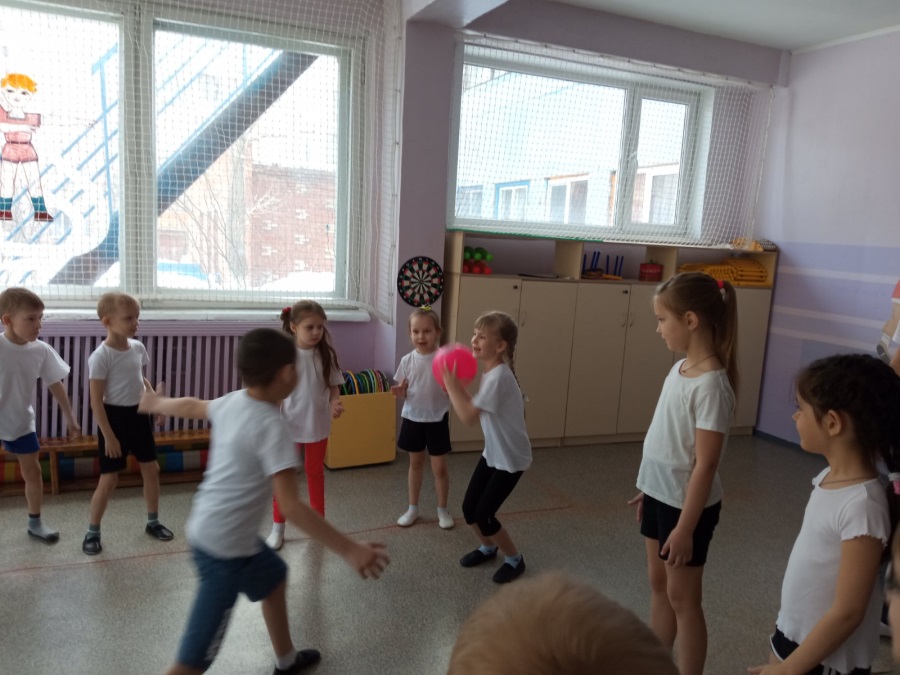 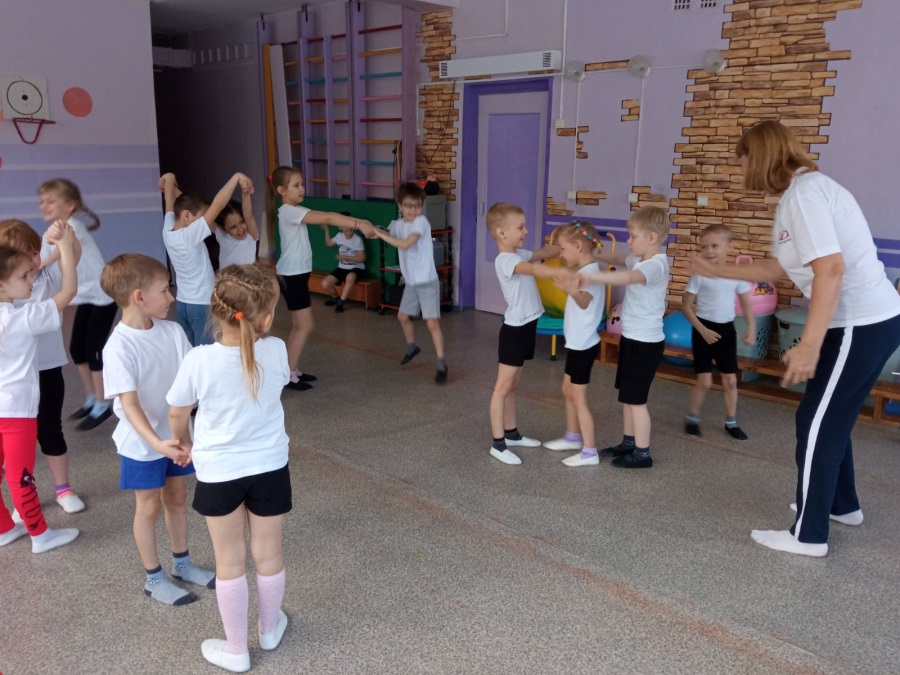 Народные игры укрепляют связь между поколениями, воспитывают любовь к родному краю, формируют интерес к изучению игр других национальностей.
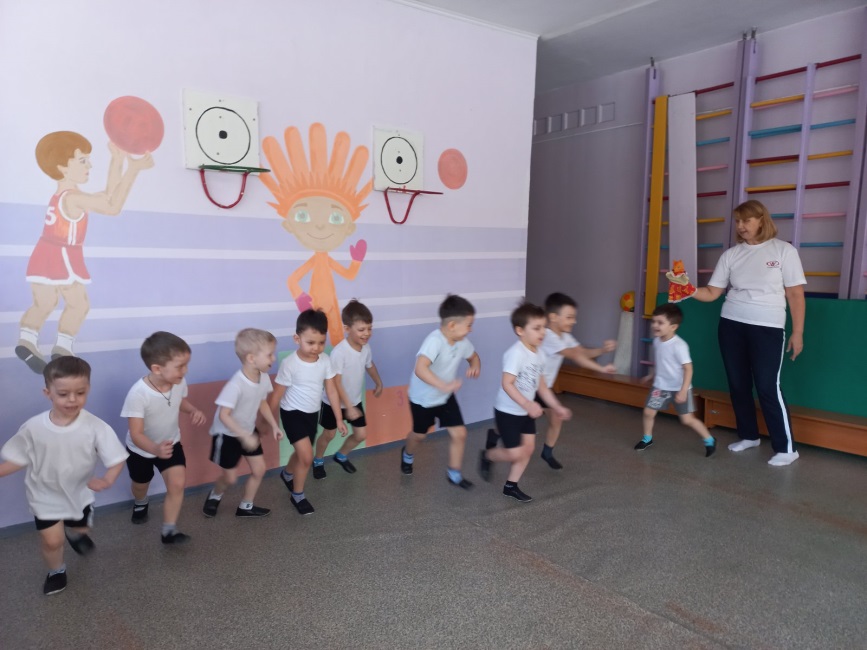 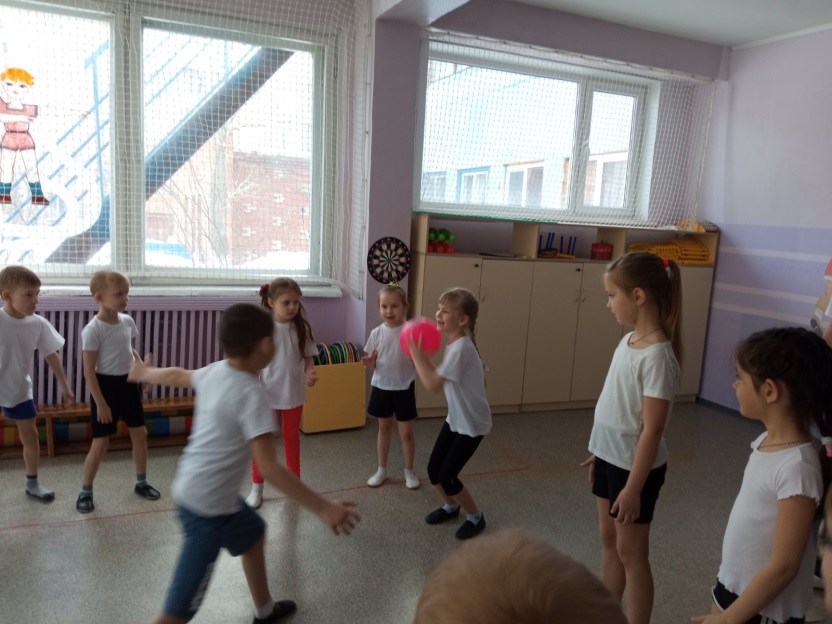 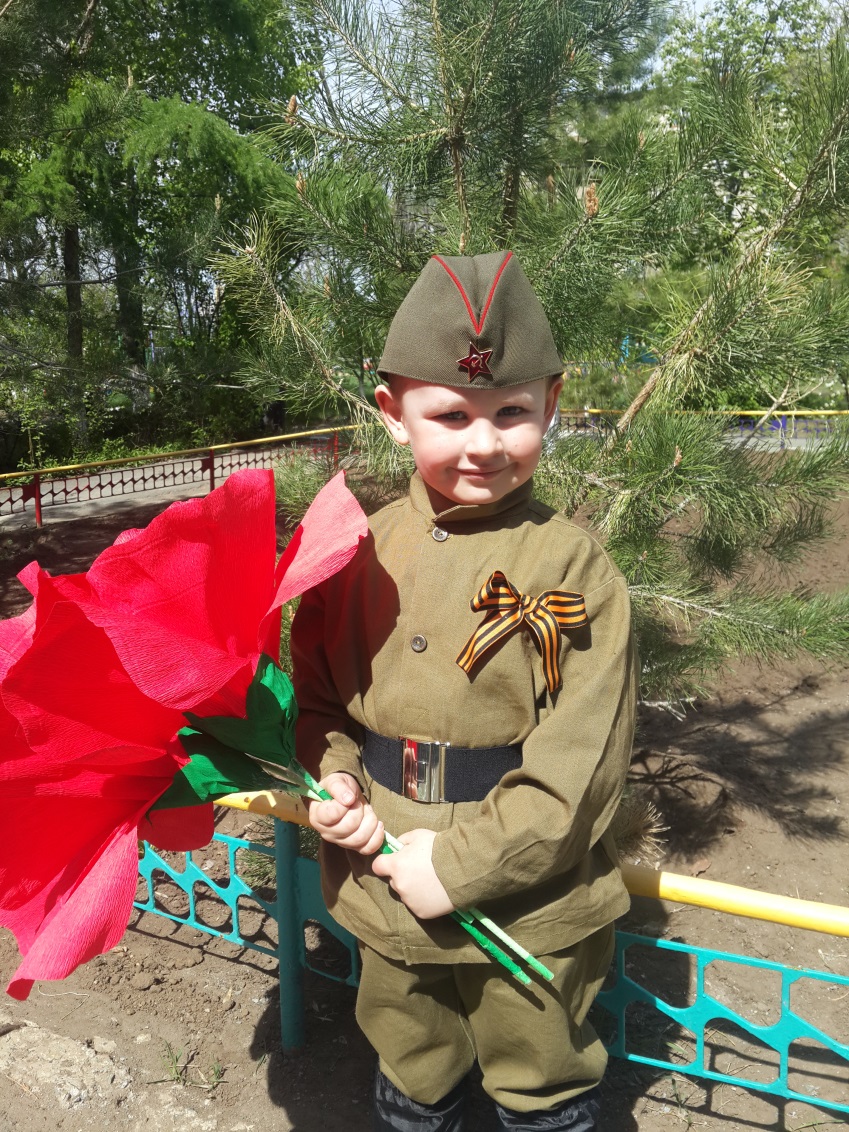 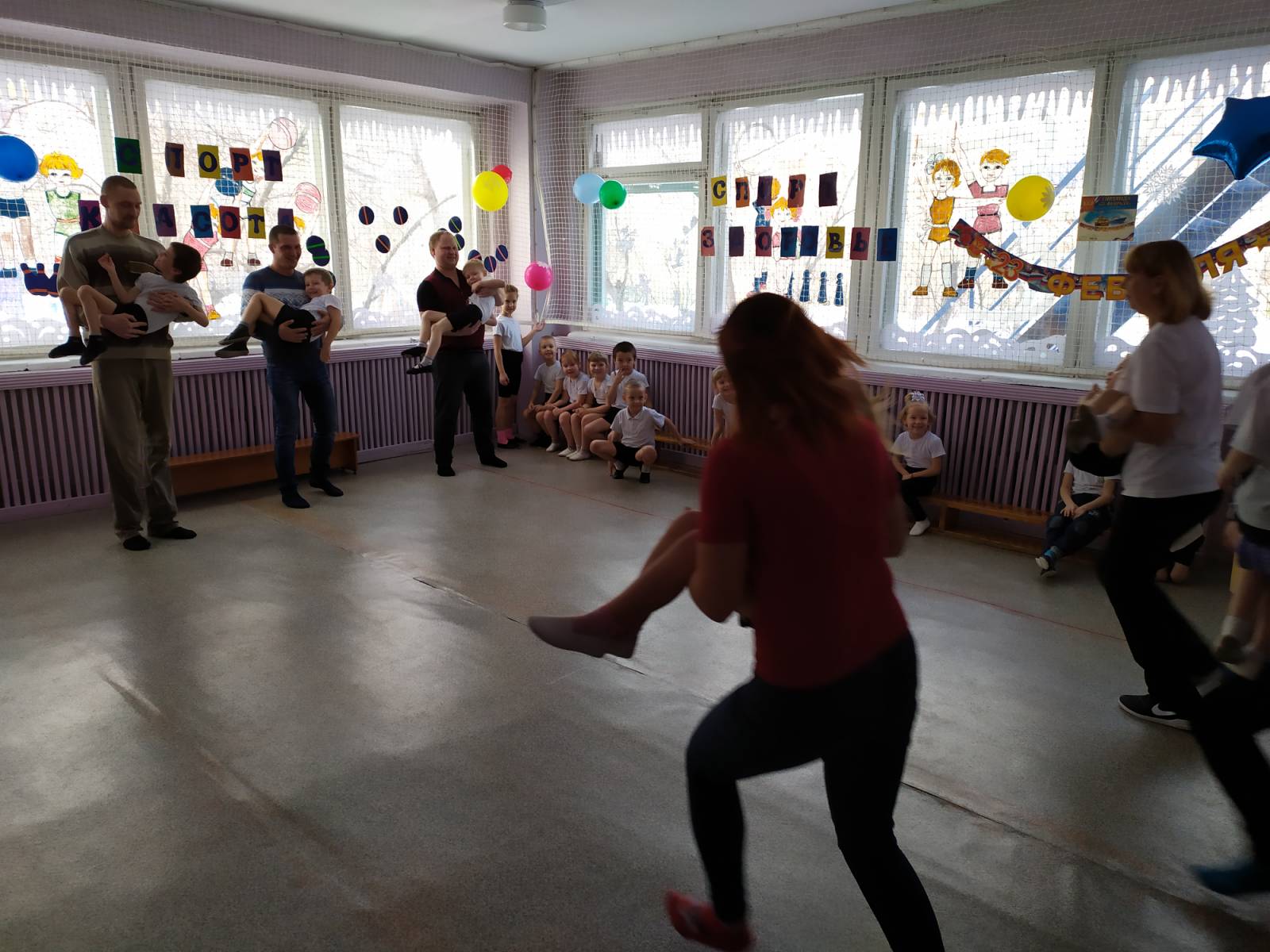 Научится патриотизму невозможно, но создать условия для его формирования мы можем и обязаны.
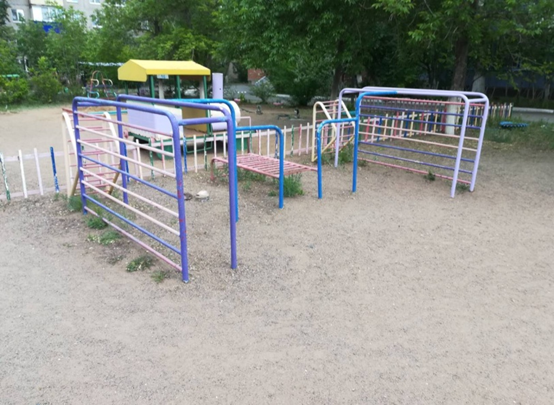 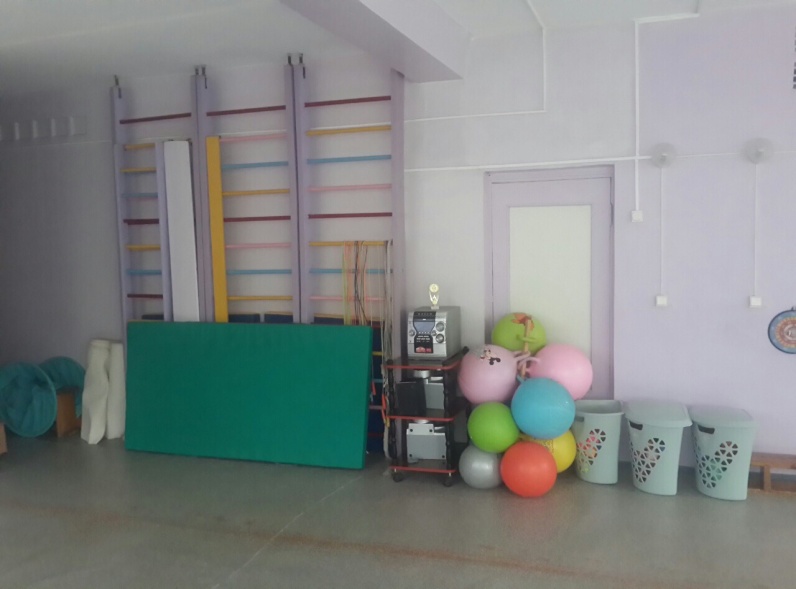 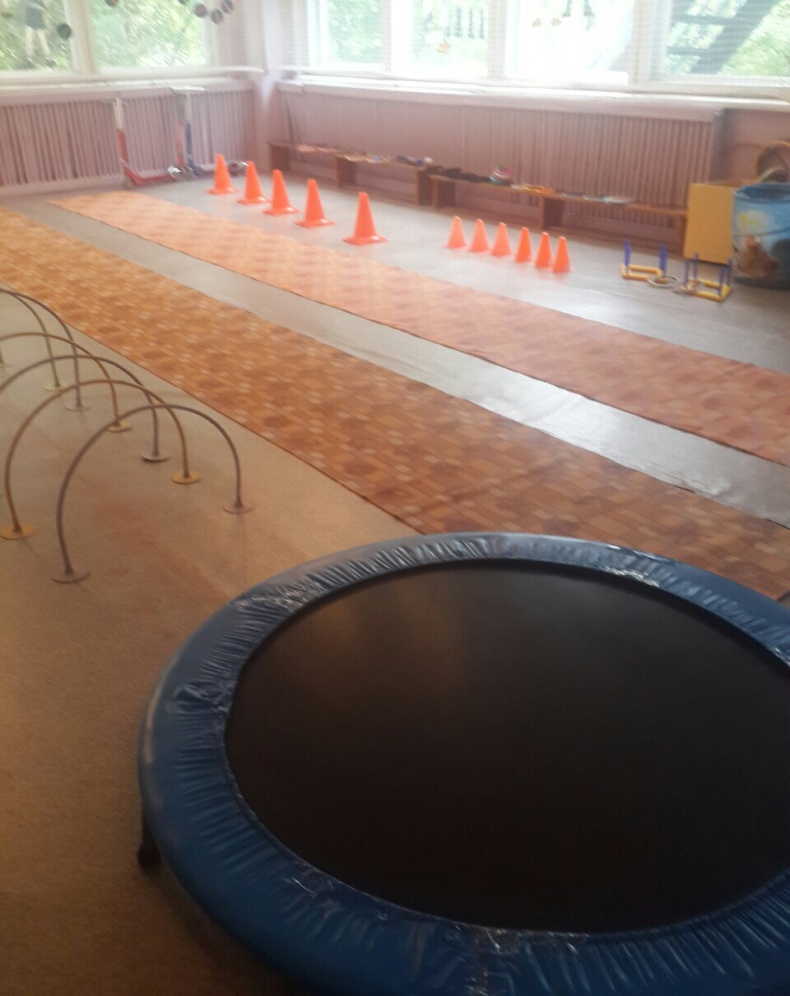 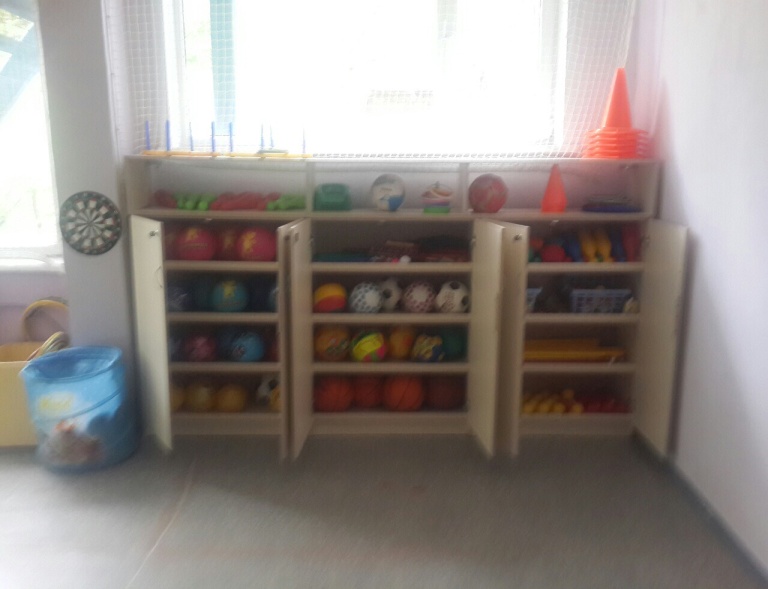 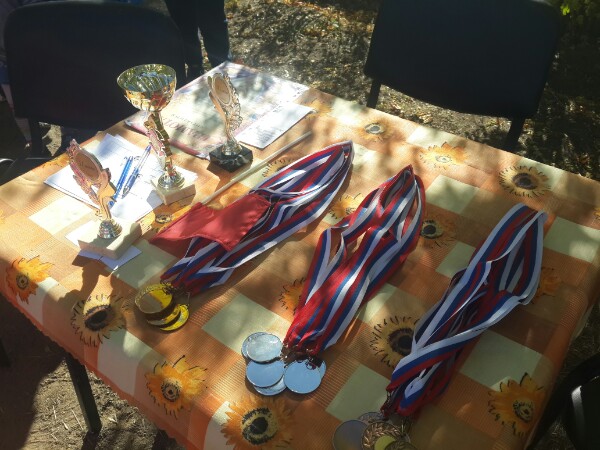 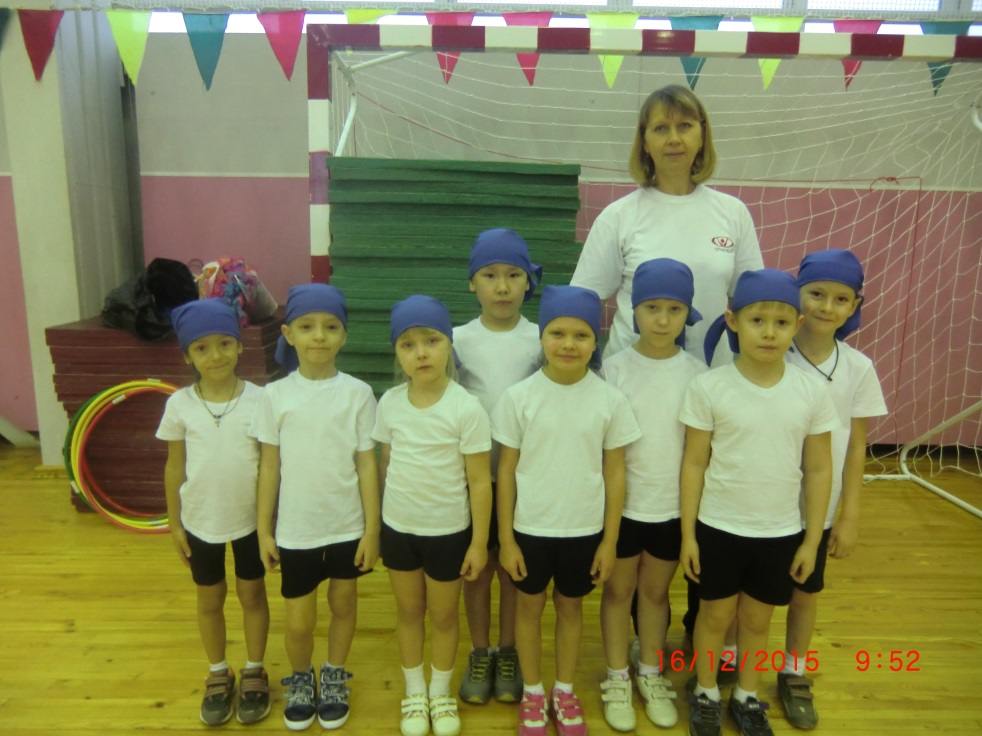 Наши достижения
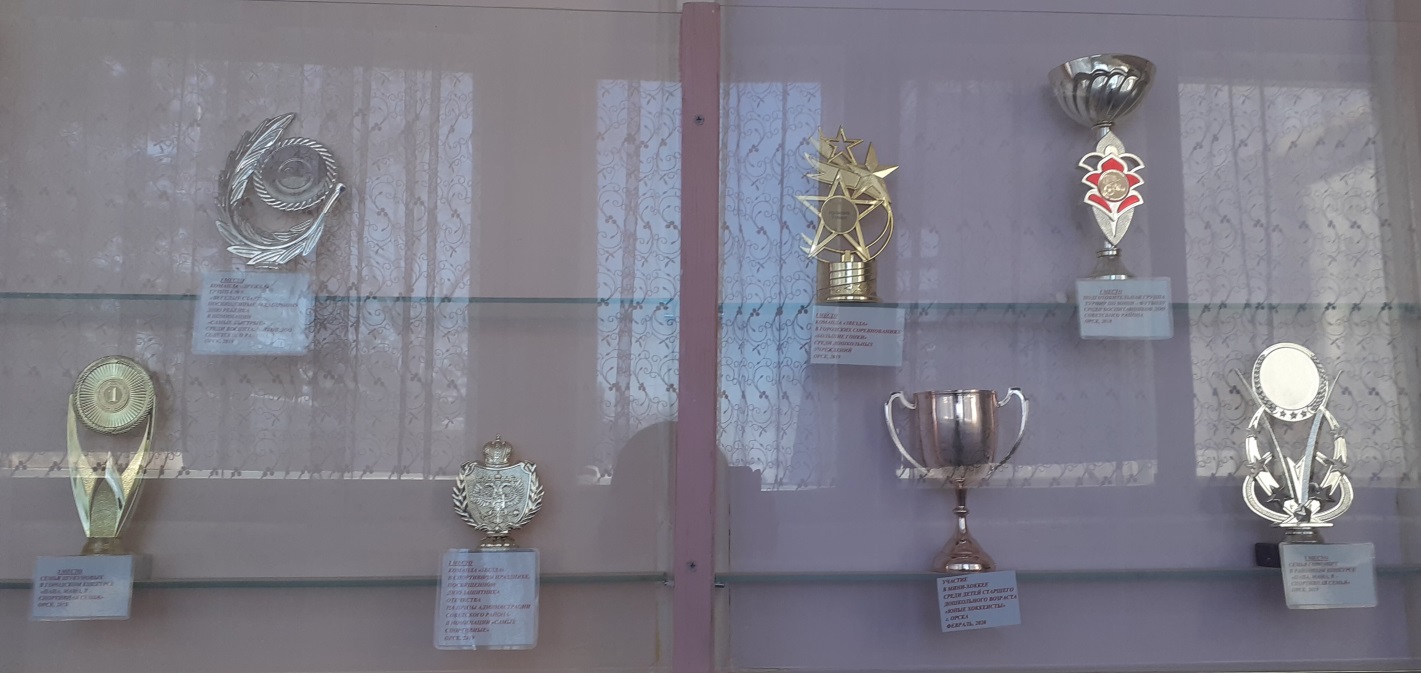 СПАСИБО ЗА ВНИМАНИЕ!